EPIAMAY 2020Ages 18 and Over
Number of Referrals in the Period: 135
6/24/2020
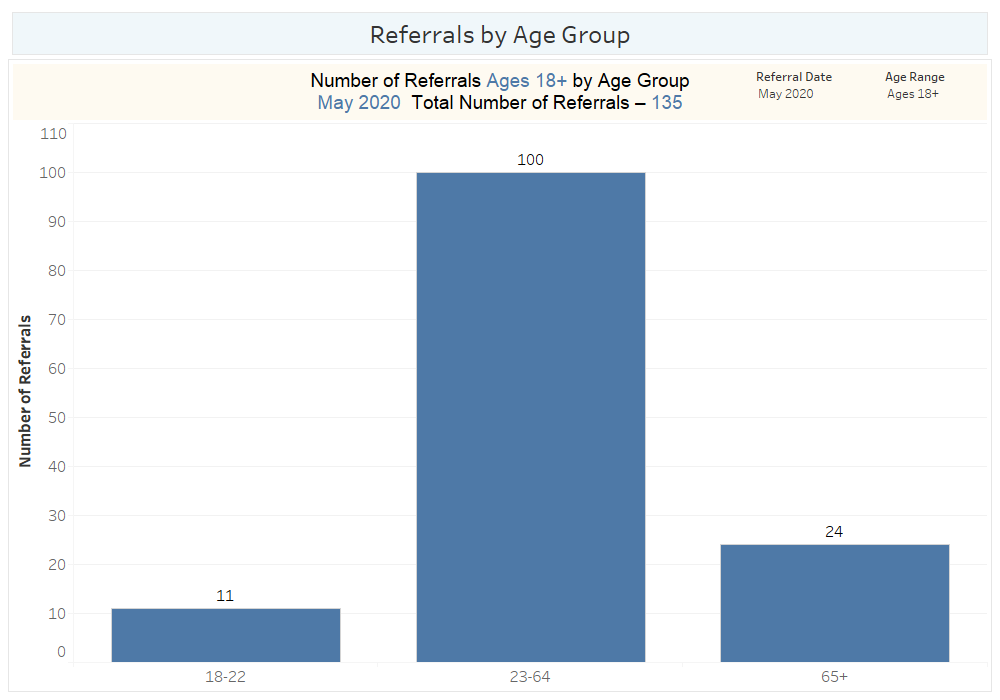 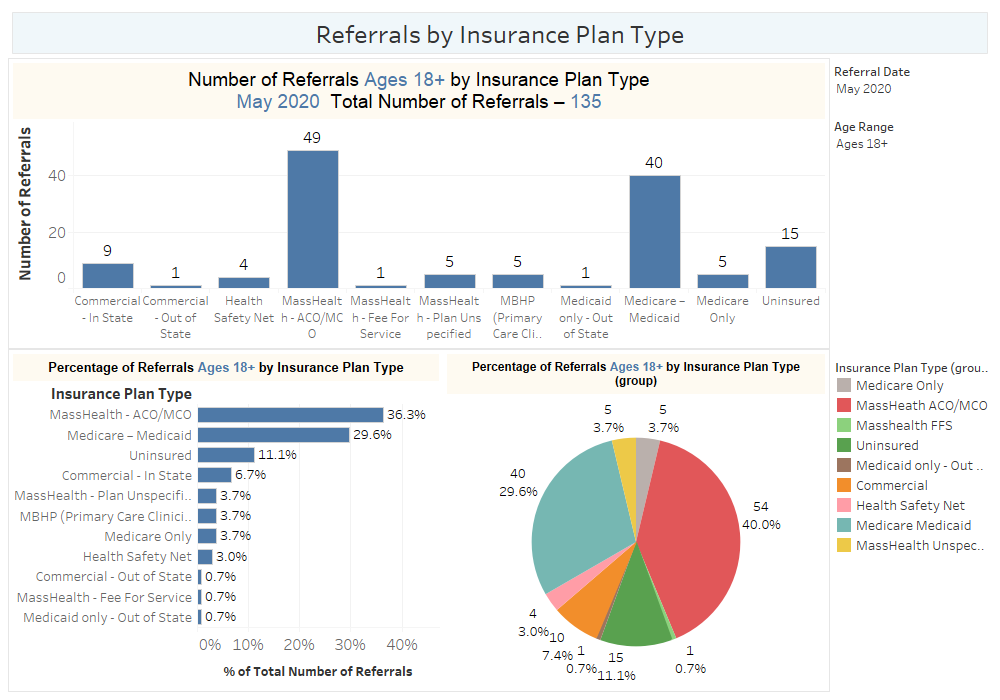 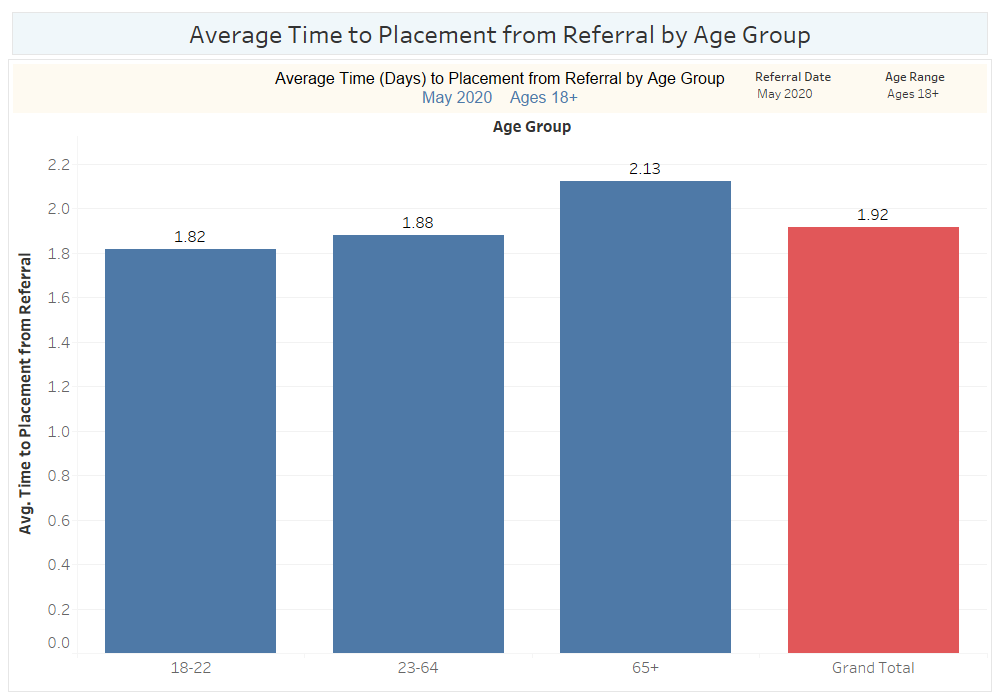 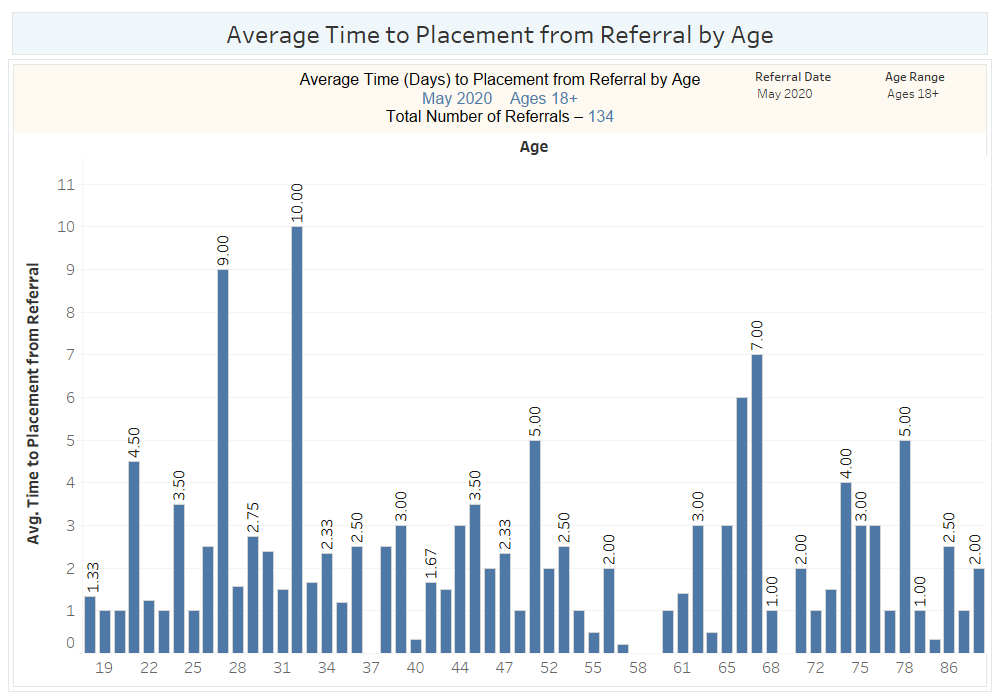 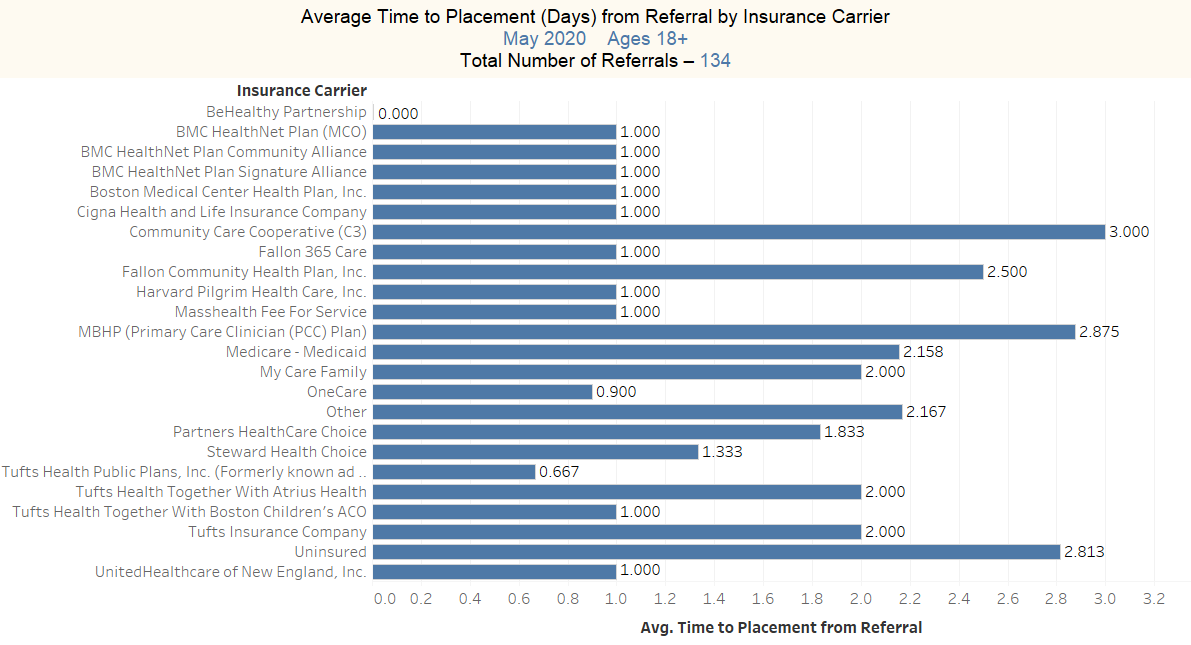 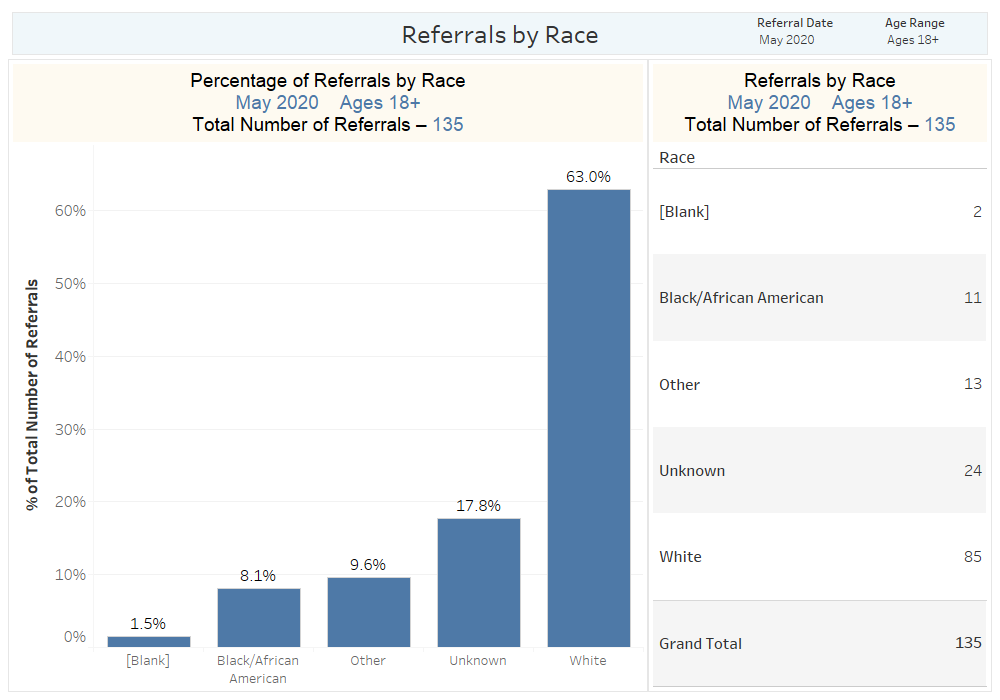 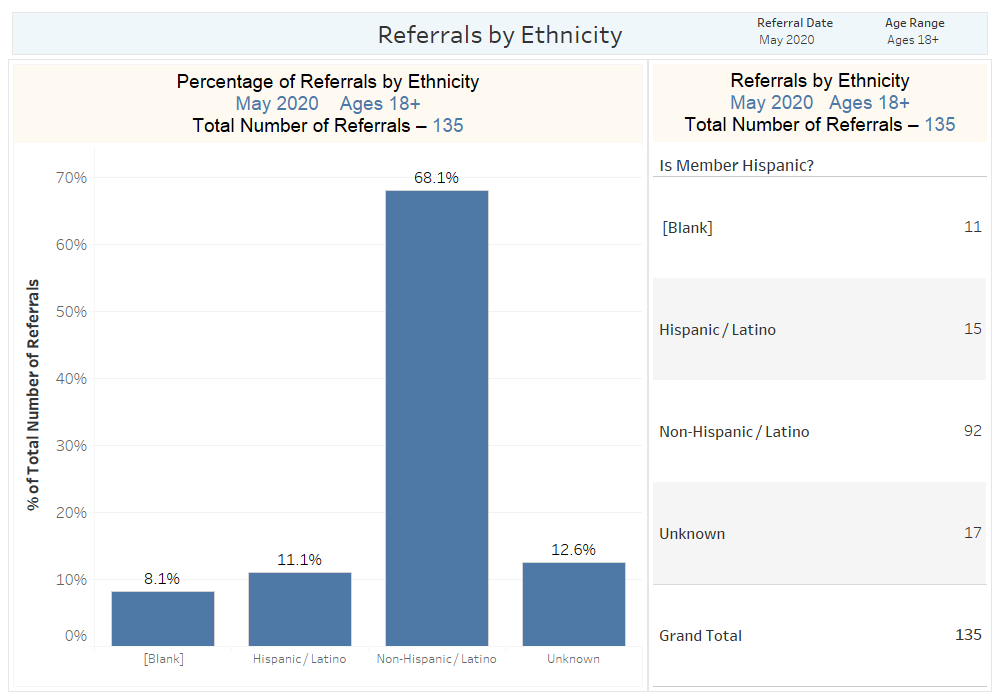 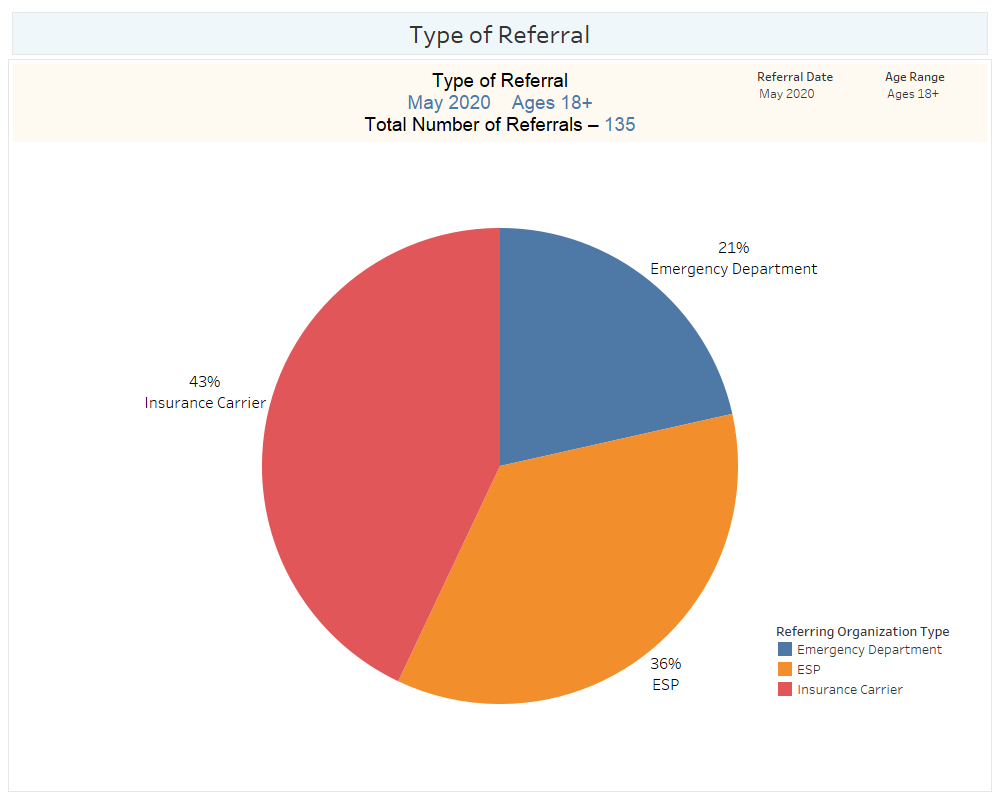 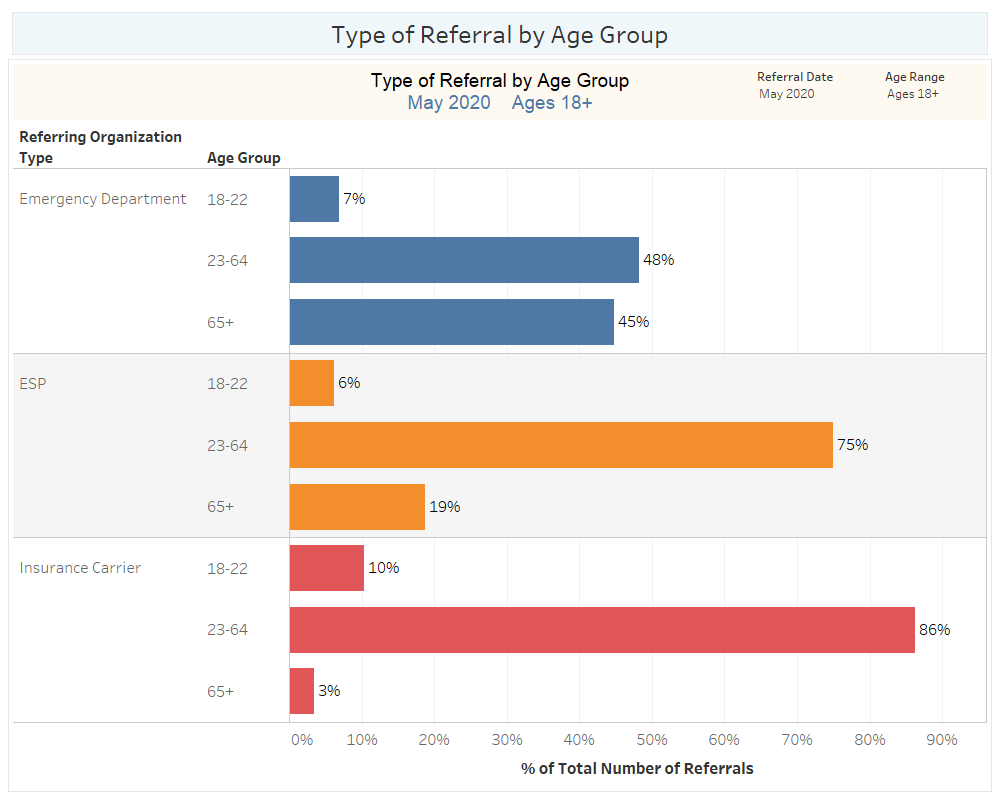 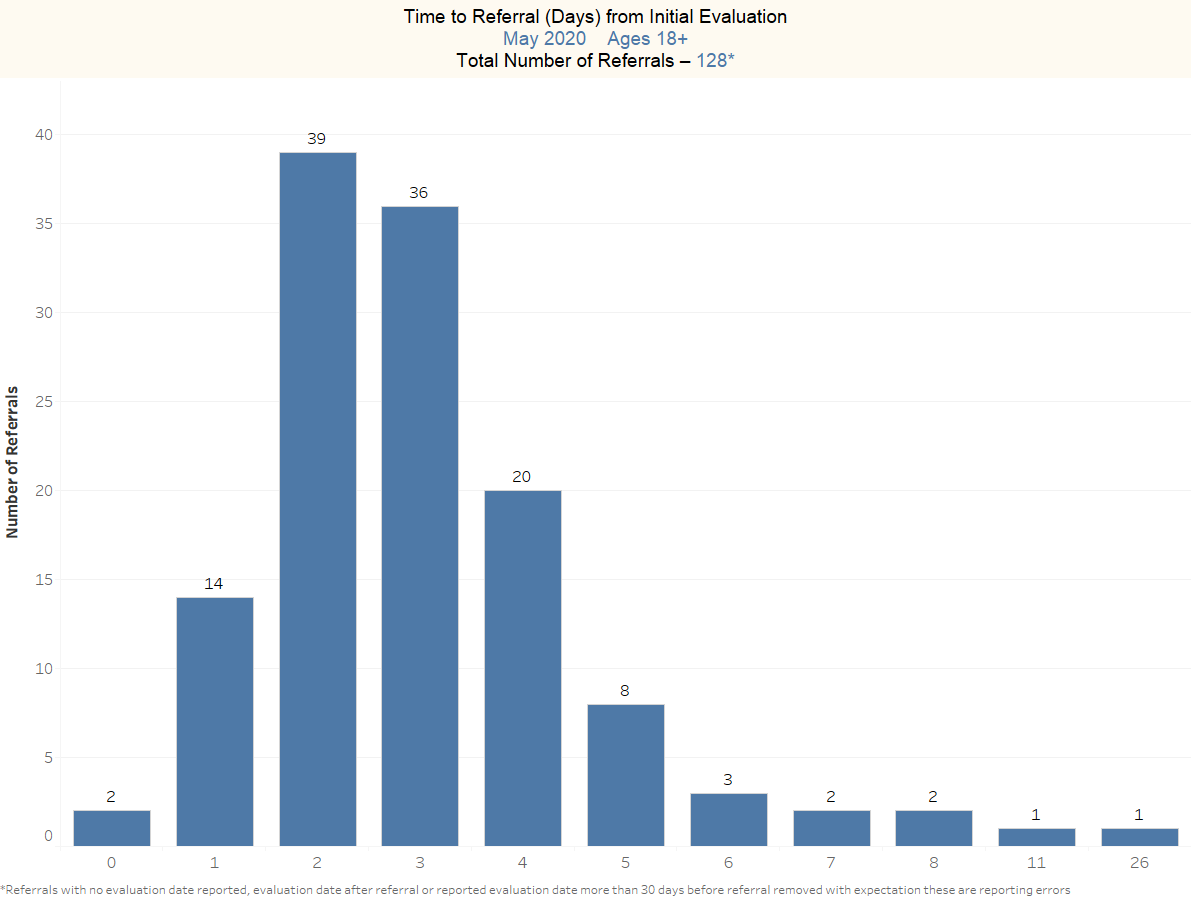 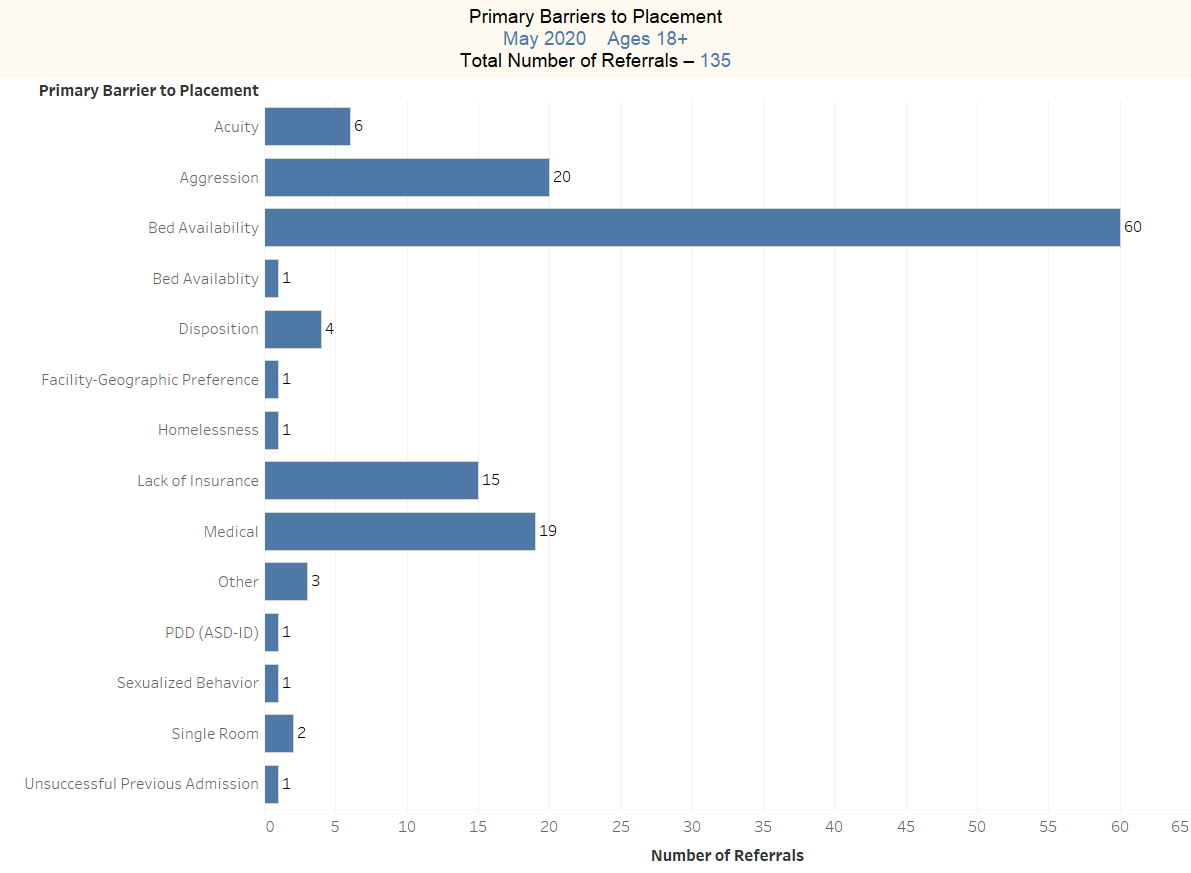 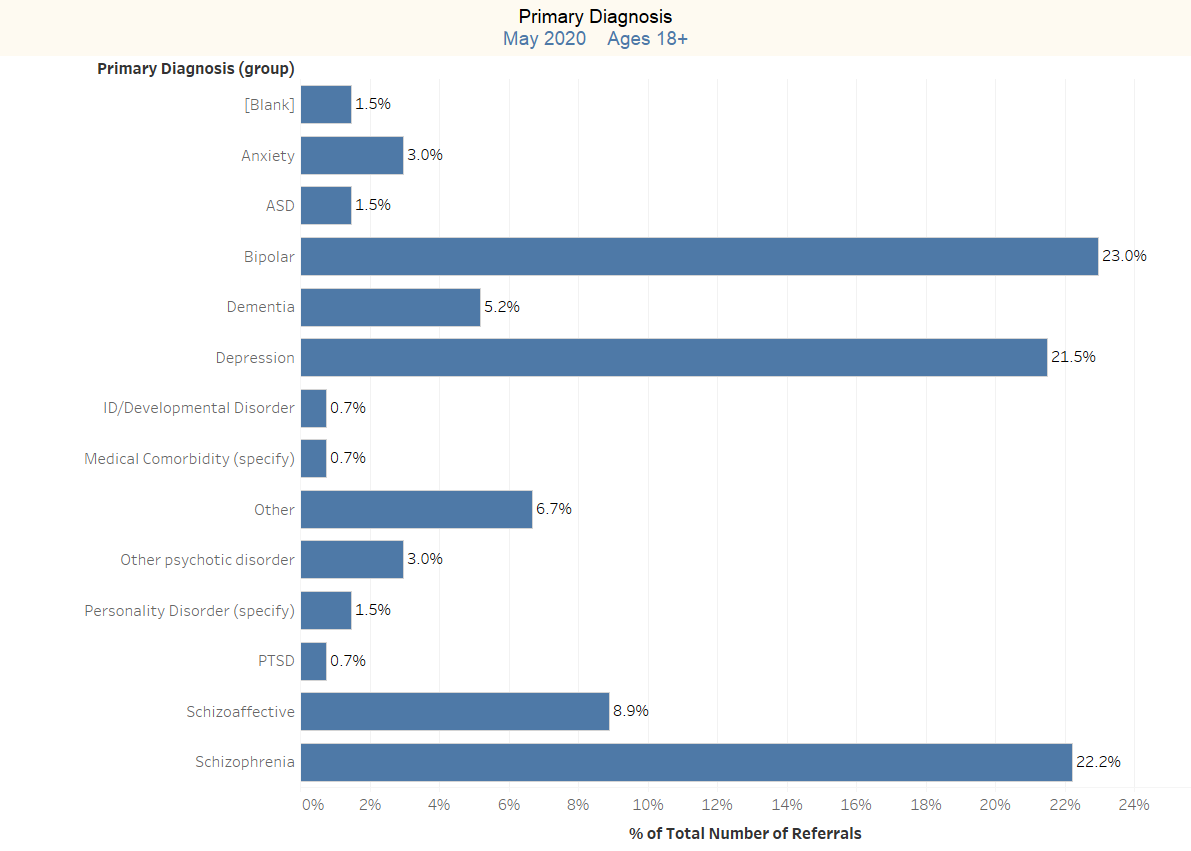 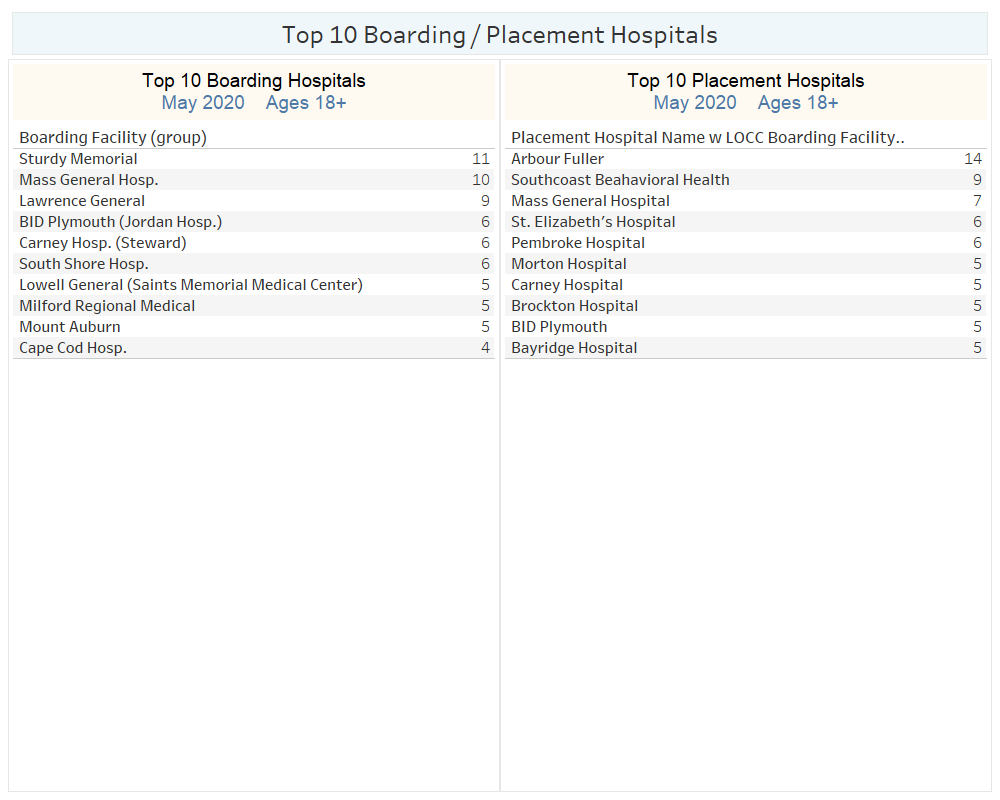 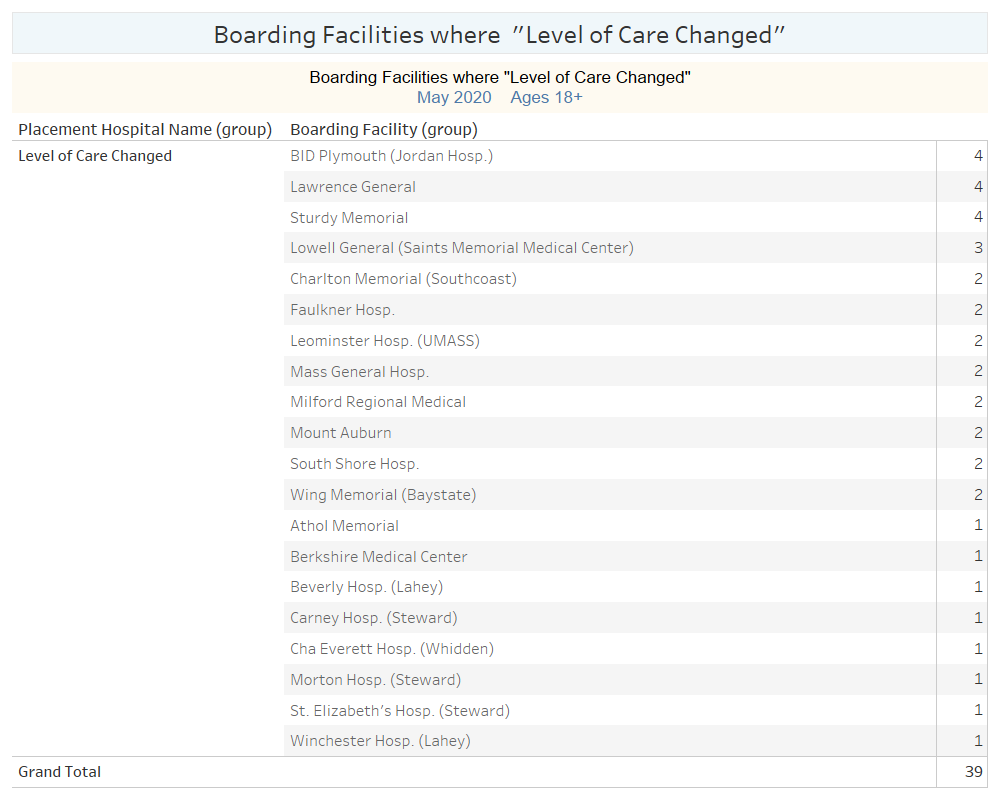 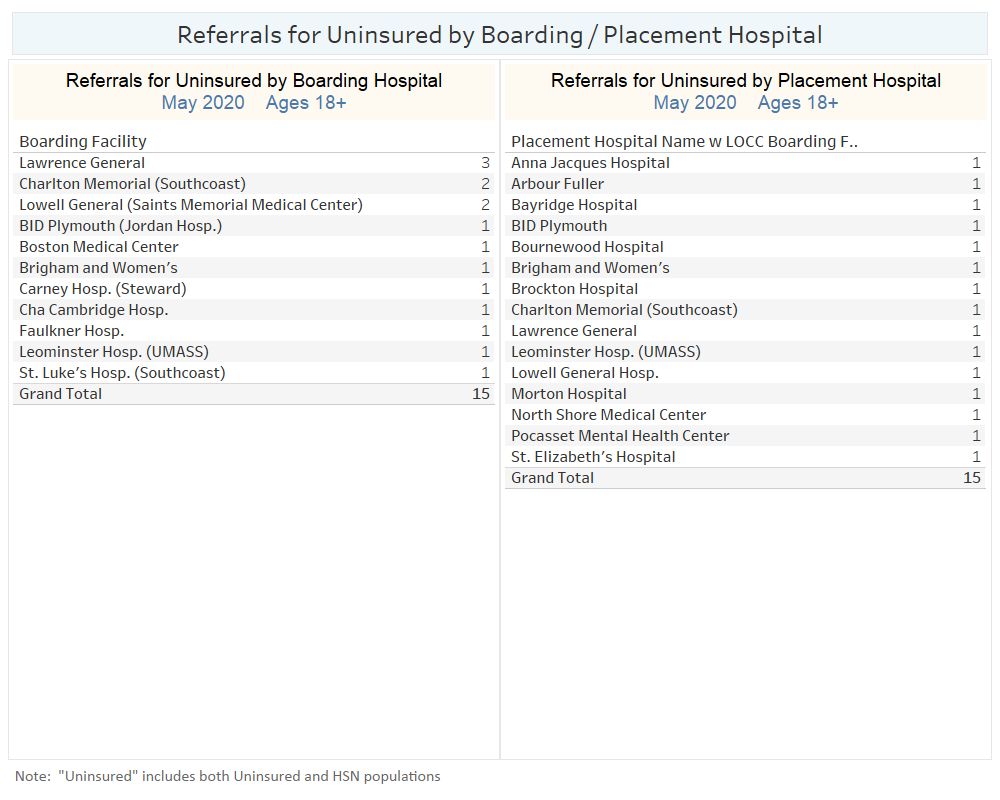 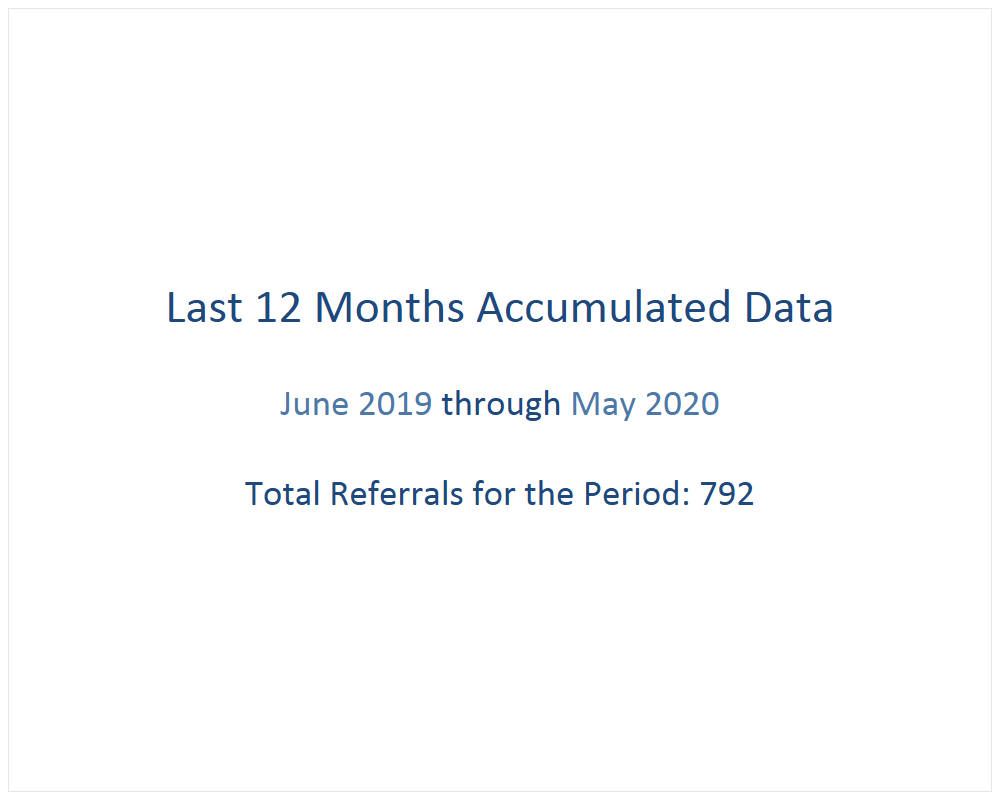 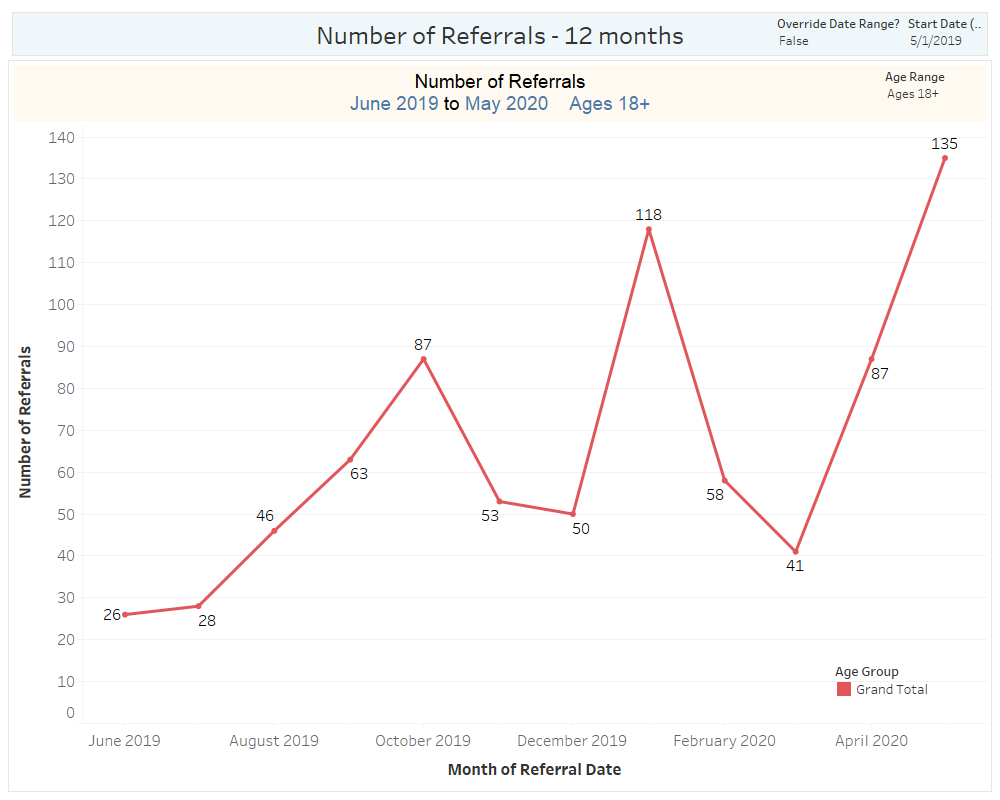 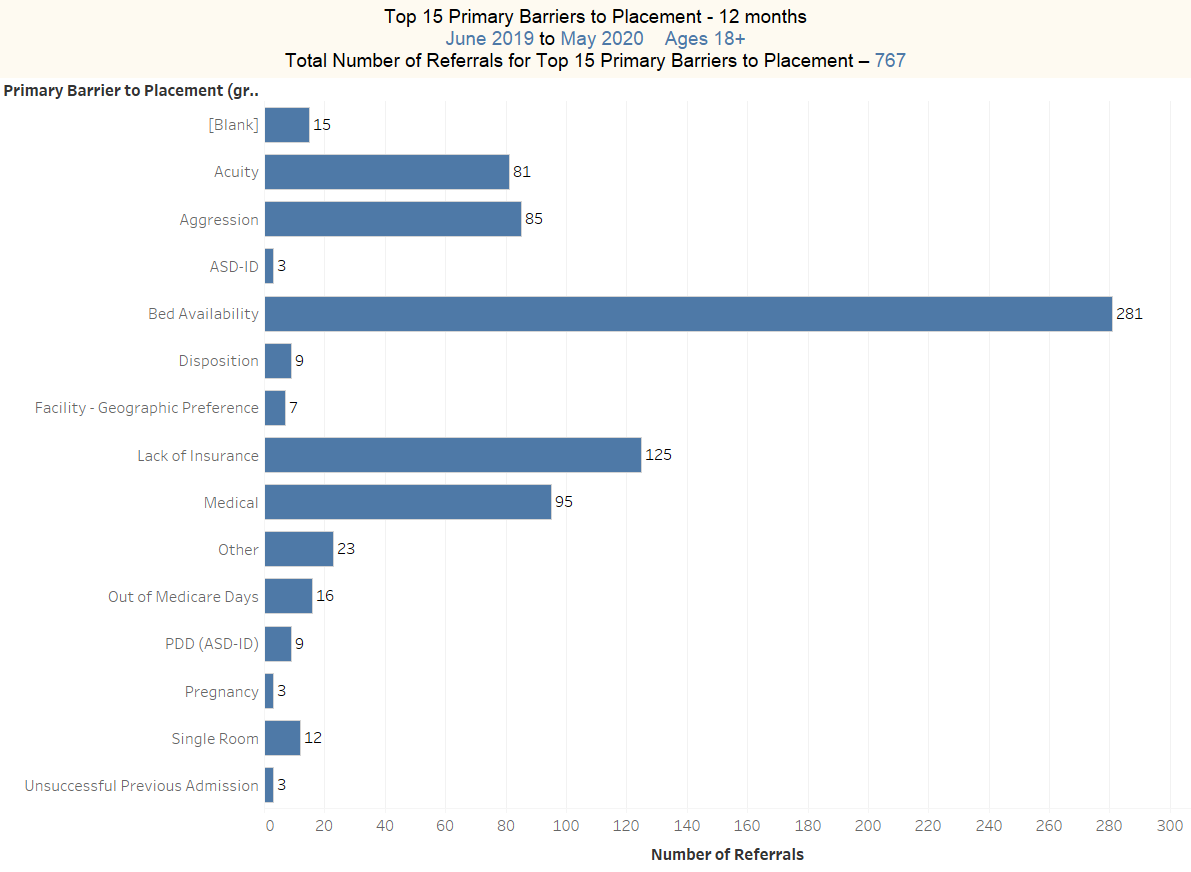 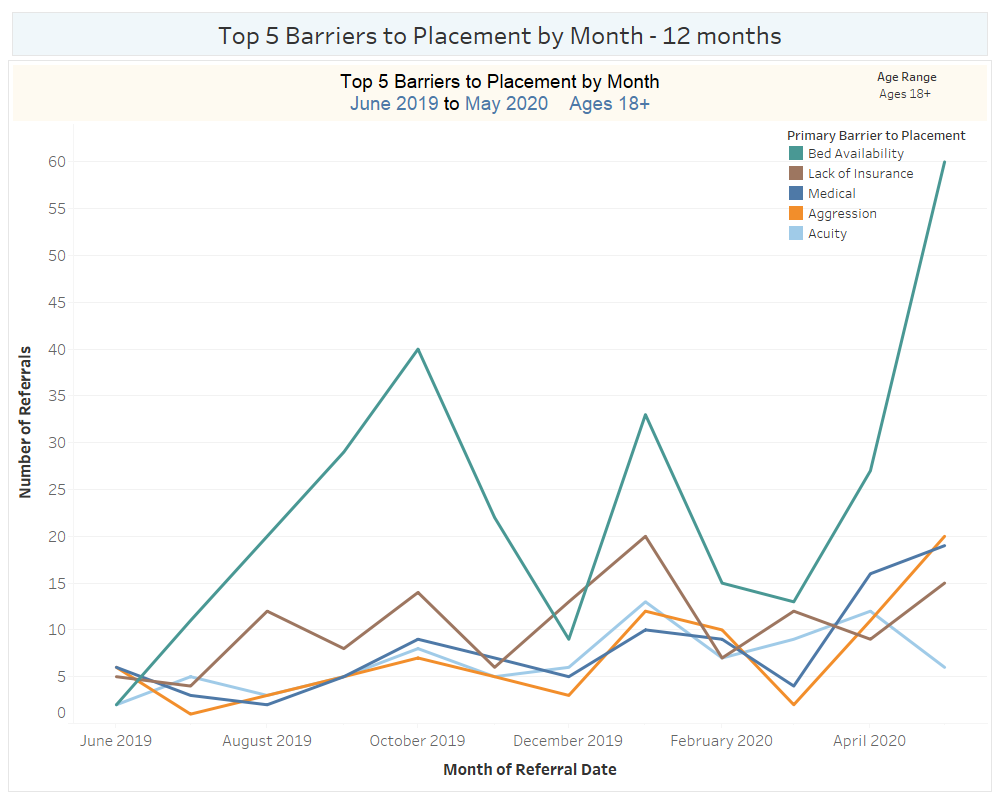 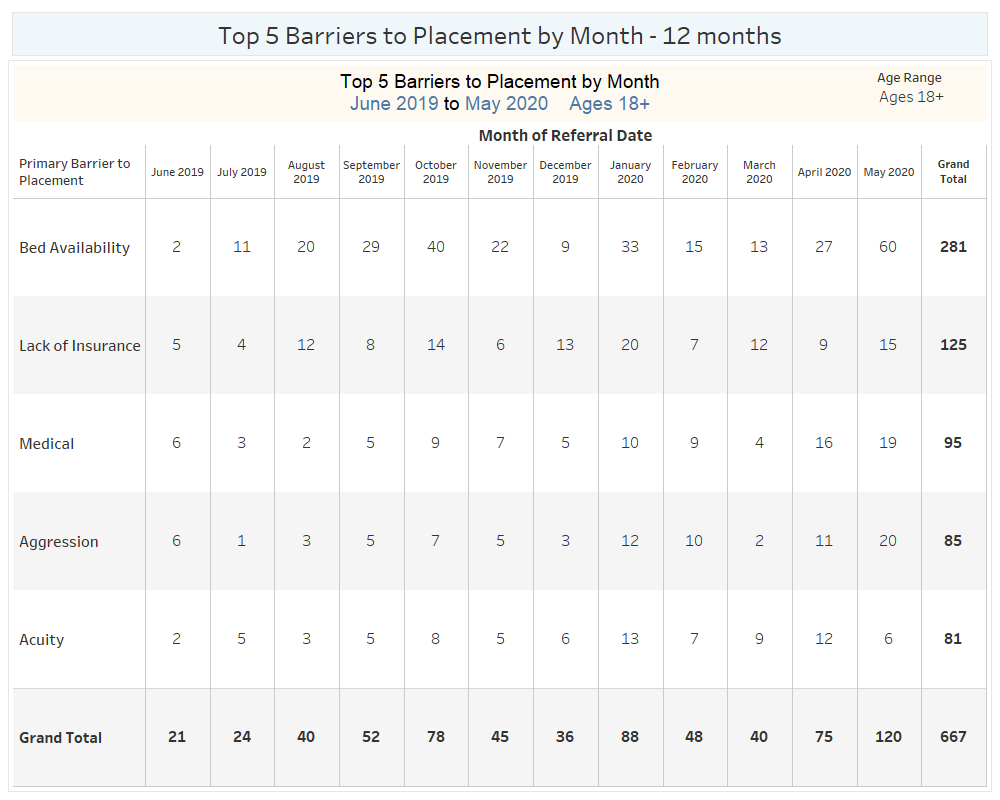 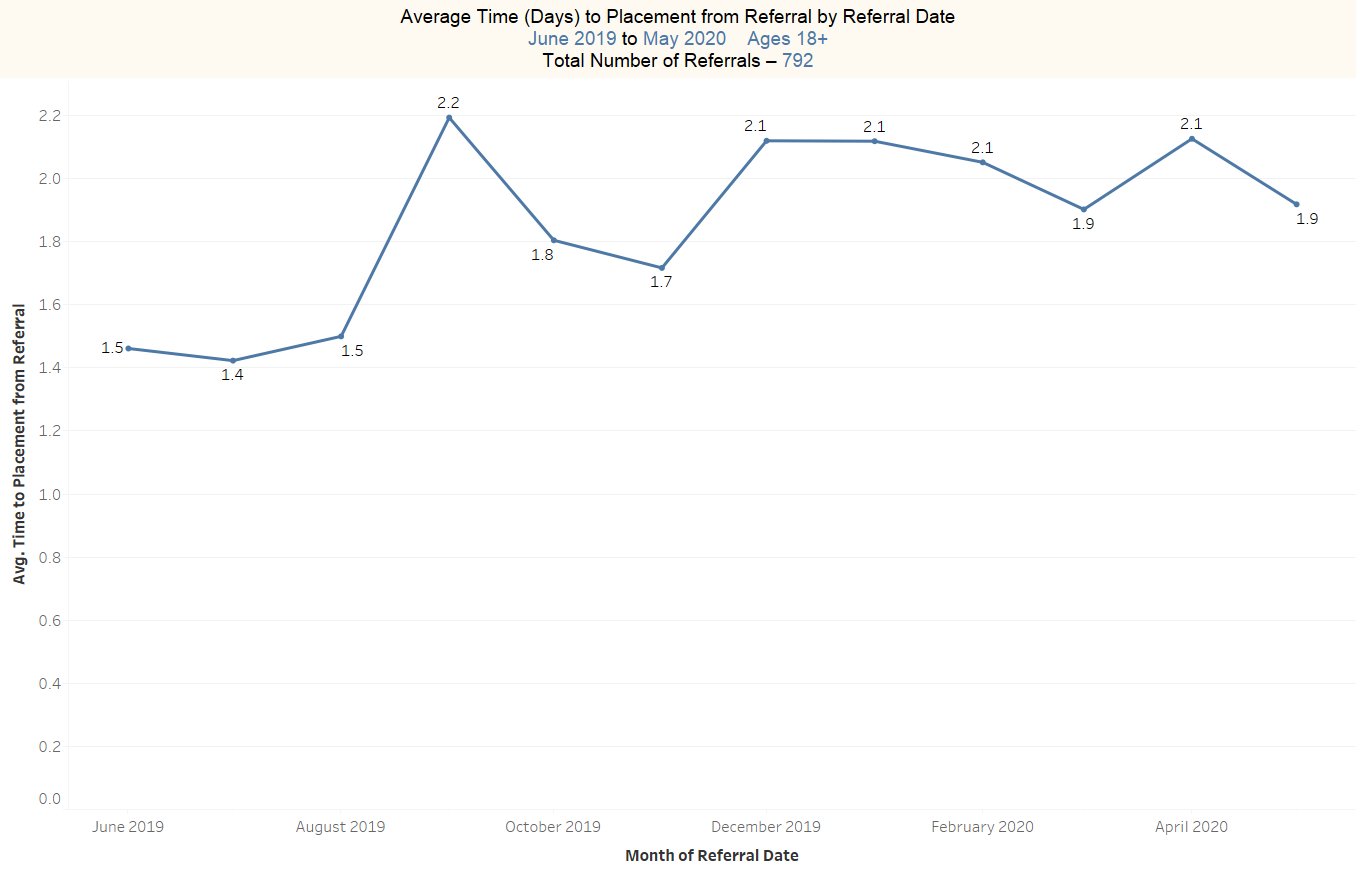 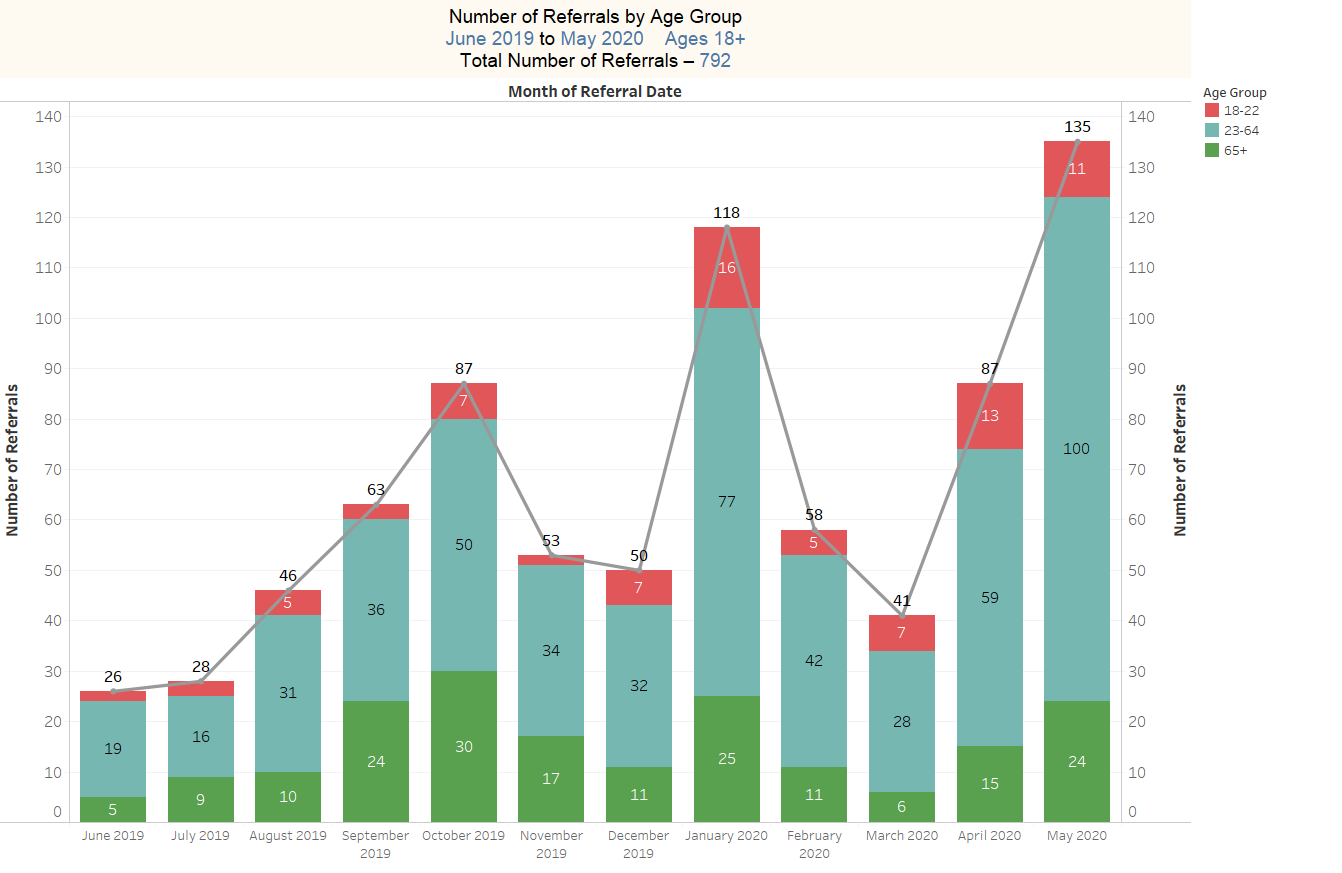 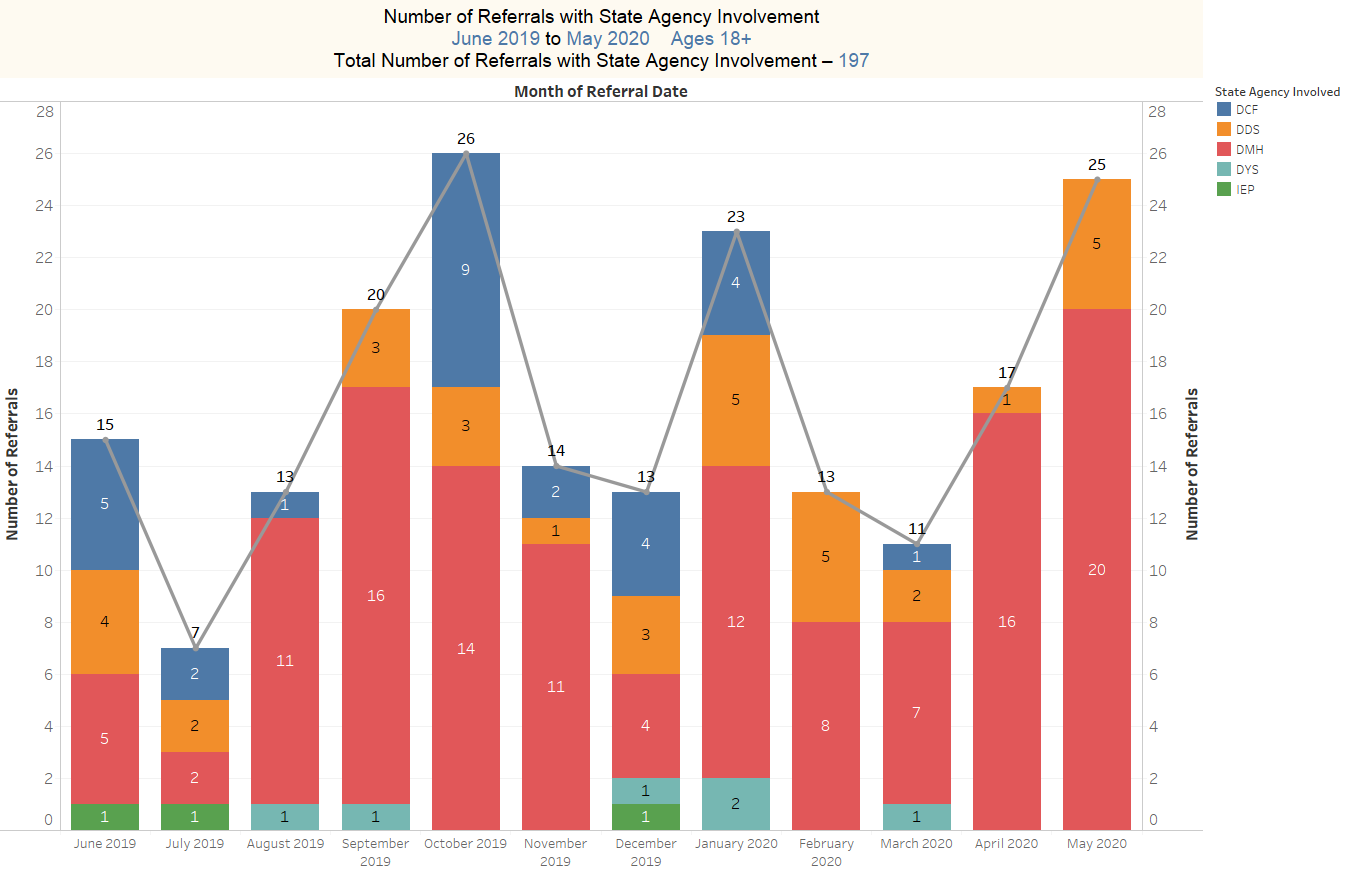 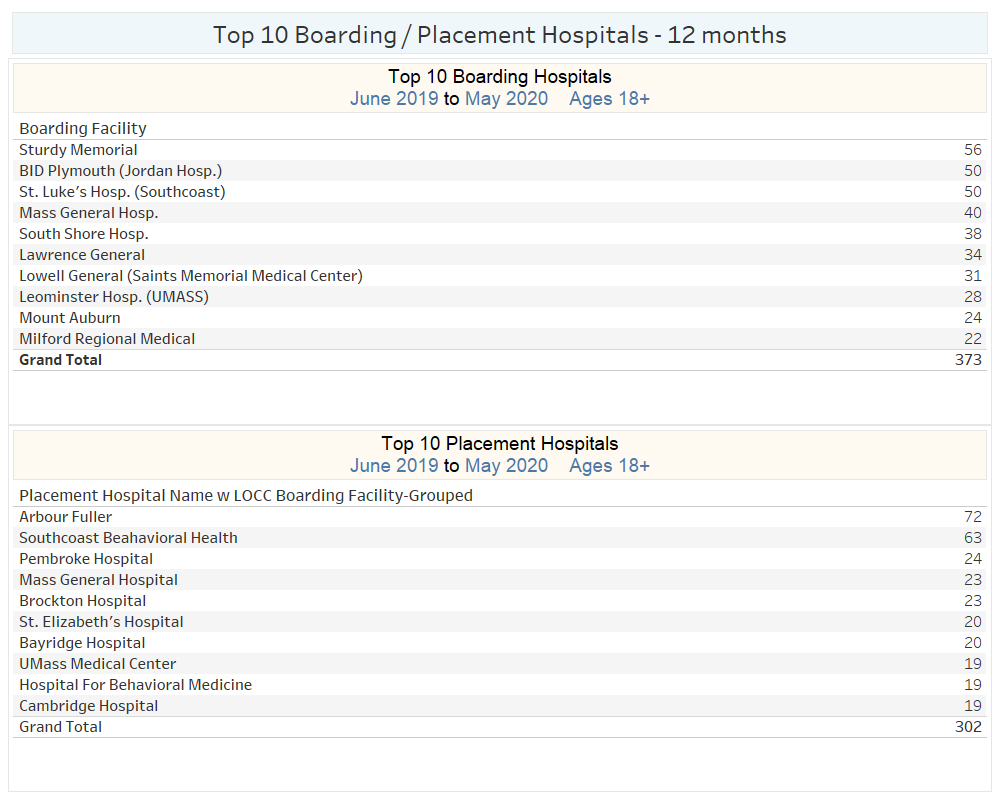 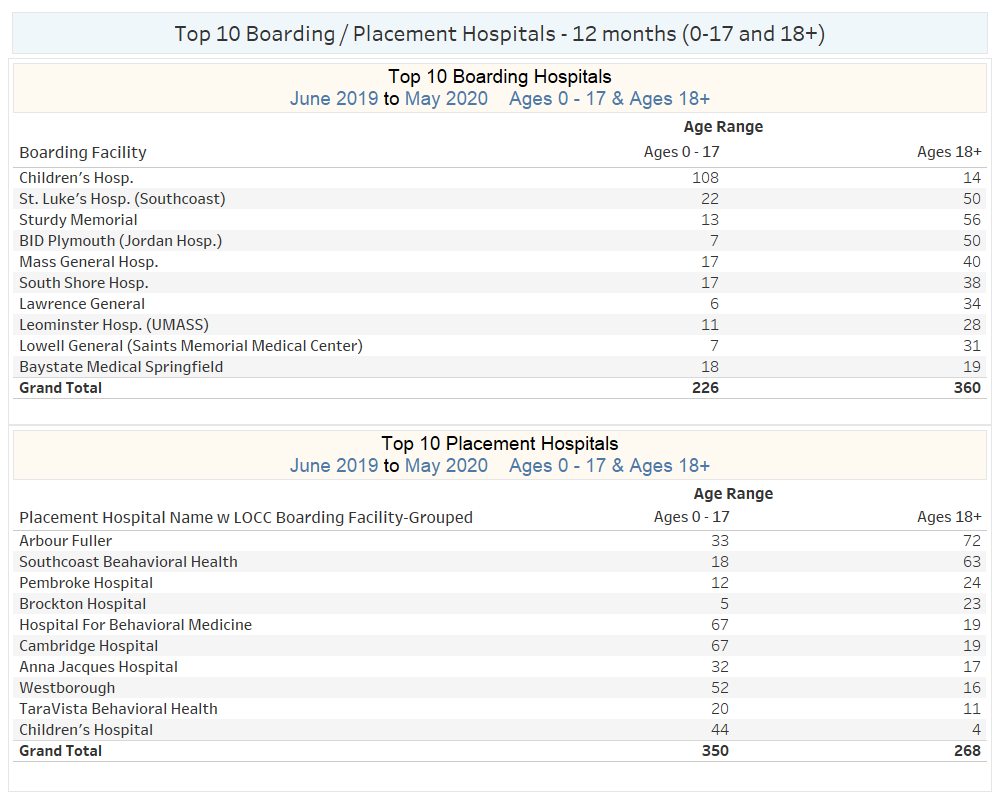